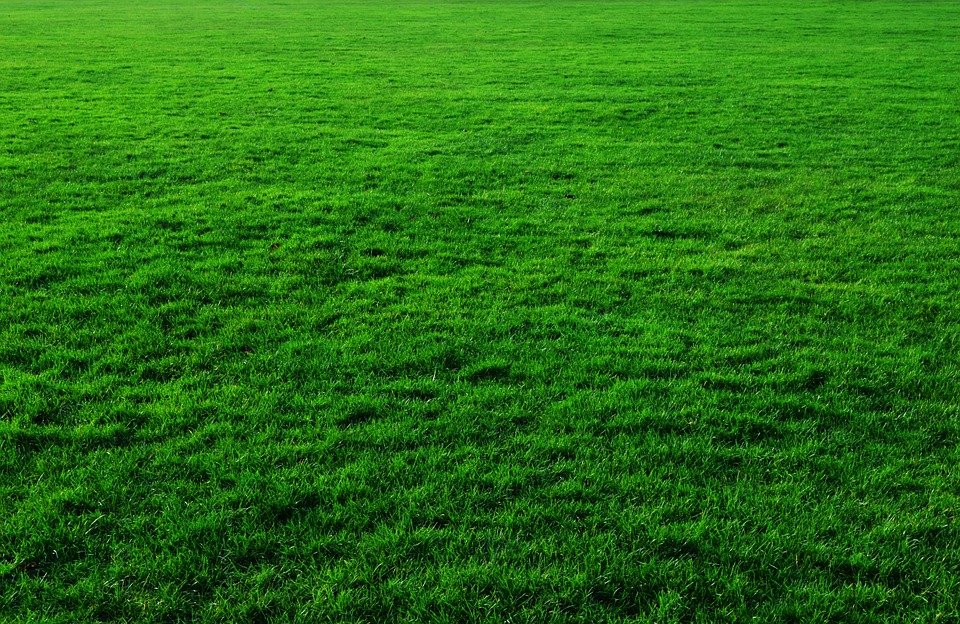 আজকের ক্লাসে তোমাদেরকে
স্বাগতম
পরিচিতি
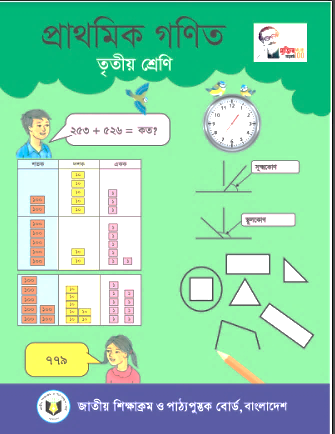 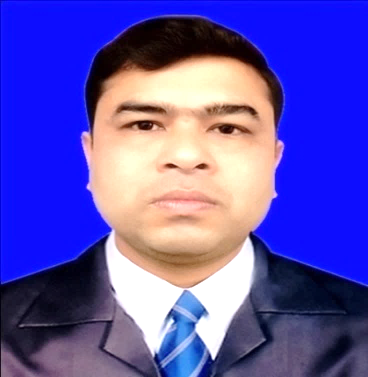 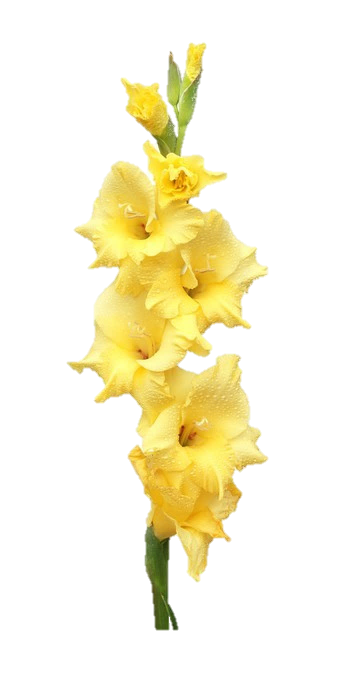 উজ্বল কুমার মজুমদার  
সহকারী শিক্ষক
বড়বামনদহ স: প্রা: বিদ্যালয়
কোটচাঁদপুর, ঝিনাইদহ। 
মোবাইলঃ ০১৭১৭৯৩৩০৭১
বিষয়ঃ গণিত
শ্রেণিঃ তৃতীয়,  অধ্যায়ঃ 2
পাঠের শিরোনামঃ যোগ হাতে রেখে
সময়ঃ ৩৫ মিনিট।
শিখনফল
৯.২.১ º হাতে না রেখে তিন বা চার অঙ্কবিশিষ্ট দুইটি বা তিনটি সংখ্যা উপরে-নিচে এবং পাশাপাশি যোগ করতে পারবে।
৯.২.২ º হাতে রেখে তিন বা চার অঙ্কবিশিষ্ট সর্বাধিক তিনটি সংখ্যা উপরে-নিচে এবং পাশাপাশি যোগ করতে পারবে (যোগফল অনূর্ধ্ব ১০,০০০)।
সুপ্ত ও তার বাবা ৪৫২ টাকা দিয়ে একটি টি-শার্ট ও ৪৩৭ টাকা দিয়ে জুঁতা কিনলো। তারা মোট কত টাকা খরচ করলো?
৪৫২ + ৪৩৭ =           কে উপর নিচে যোগ করি
১০০
১০০
১০
১০
১০
৮
৮
৯
১
১
১০
১০
১০০
১০০
১
১
১
১
একক স্থানঃ ৭+২=৯
১০০
১০০
১০
১০
১০
১
১
১
১০০
১০০
দশক স্থানঃ ৫+৩=৮
১০০
১০০
১০০
১
১
১
১
১
১০
১০
১০
১০
১০০
১০০
১০০
১
শতক স্থানঃ ৪+৪=৮
১০
১
১
১০
১০
১০
১
১০০
১০০
৬৫৮৬+২৬৬৭=
৯২৫৩
সমস্যাটি সমাধানের চেষ্টা করিঃ
একক স্থানঃ ৬+৭=১৩
দশক স্থানঃ ৮+৬+১=১৫
শতক স্থানঃ ৫+৬+১=১২
৩
২
৫
৯
হাজার স্থানঃ ৬+২+১=৯
আজকের পাঠ
যোগ (হাতে রেখে)
যোগ করিঃ
১
১
১
১
১।    ৬ ৯ ৫
   +     ৭ ৮
২।         ৭
   + ৩ ৯ ৫
৩।    ২ ৬ ৫
   +  ৪ ৮ ৭
৪।    ৪ ৪ ৬
  +  ৫ ২ ৯
০
৪
৩
২
৭
৭
১
১
১
৫
২
৫
৯
৭
৭
যোগ করিঃ
১
১
৫
৭
২
(১)  ৪ ৮ ৬ + ২ ৬ ৬ =
১
১
(২) ৮ ৬ +  ৬ ৬ ৭ =
৭
৫
3
১
১
(৩)  ৬ ৯ ৭ +  ২ ০ ৬ =
৯
০
৩
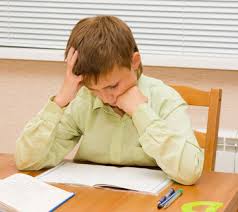 একক কাজ
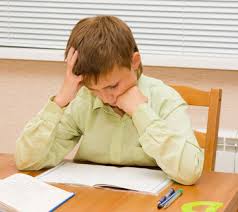 যোগ করঃ
(১) ৬৮৬ + ১৯ =
(২) ৪৭৬ + ২৯৫=
৭ ০ ৫
(৪)  ৩ ৬ ৮ 
  +  ৪ ৭ ৪
(৩)  ২ ৬ ৪ 
   + ৬ ৮ ৭
৯ ৫ ১
৮ ৪ ২
৭ ৭ ১
তিন সংখ্যার যোগ করিঃ
৮৪৫৮
৩২০৫+২৫৮৬+২৬৬৭=
একক স্থানঃ ৫+৬+৭=১৮
দশক স্থানঃ ০+৮+৬+১=১৫
শতক স্থানঃ২+ ৫+৬+১=১৪
হাজার স্থানঃ ৩+২+২+১=৮
৮
৪
৫
৮
যোগ করিঃ
১
১
১
১।           ৯ ৫
           ৮ ৫ ১
     + ২ ৩ ৭ ৮
১
১
১
২।  ৩ ৫ ৬ ৭
         ২ ৫ ৬
  + ১ ৩ ৯ ৫
৩।   ১ ২ ৬ ৫
      ৩ ৪ ৫ ৮
   + ১ ৪ ৮ ৭
১
২
২
১
২
৫
২
৪
৩
৮
৩
০
৬
১
২
দলীয় কাজ
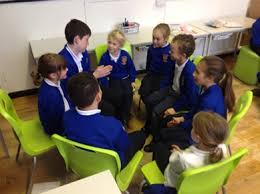 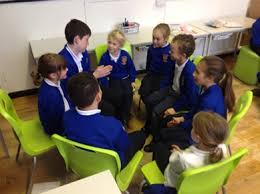 যোগ করঃ
(১) ৫৬৮৬ + ২৮৪১+ ৩১৯ =
৮ ৮ ৪ ৬
(২) ১৪৭৬ + ৩২৯৫ + ৩৪২১ =
৮ ১ ৯ ২
(৪) 1 ৩ ৬ ৮
      ৩ ৪ ৭ ২
  +  ২ ৪ ৭ ৪
(৩) ৬ ২ ৬ ৪ 
         ৪ ৩ ২
   + ২ ৭ ৮ ৭
৯ ৪ ৮ ৩
7 ৩ ১ ৪
তোমার গণিত বইয়ের ২5 ও ২6 পৃষ্ঠা বের করো এবং ৫ মিনিট নিরবে পড়।
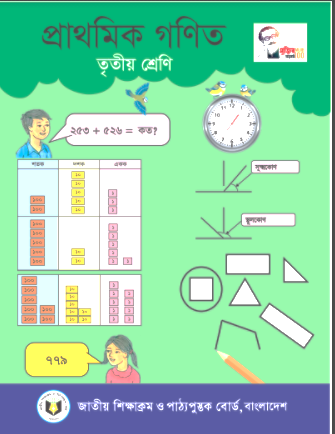 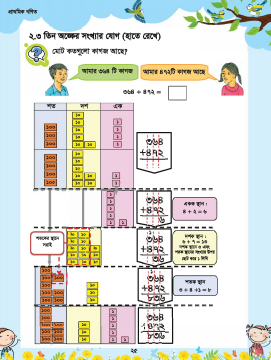 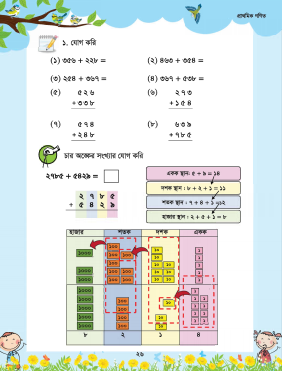 মূল্যায়ন
যোগ করঃ
৯ ৭ ৭ ১
৮ ১ ৯ ২
(1) ৬৪৭৬ + ৩২৯৫=
(২) ১৪৭৬ + ৩২৯৫ + ৩৪২১ =
(3) ৭ ৩ ৬ ৮ 
  + ২ ৪ ৭ ৪
(৪) 3 ৩ ৬ ৮
      ৩ ৪ ৭ ২
  +  ২ ৪ ৭ ৪
৯ ৮ ৪ ২
9 ৩ ১ ৪
বাড়ির কাজ
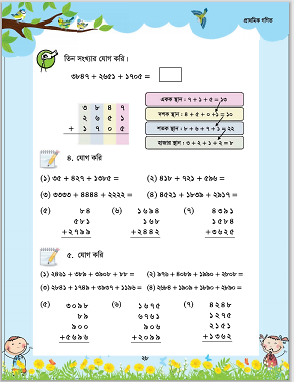 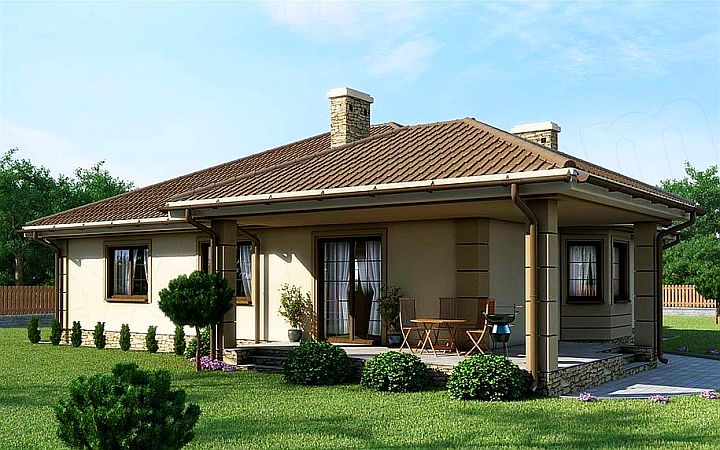 তোমার পাঠ্য বইয়ের ২৮ পৃষ্টার  (যোগ করি) ৪নং সমস্যাগুলো বাড়িতে সমাধান করবে।
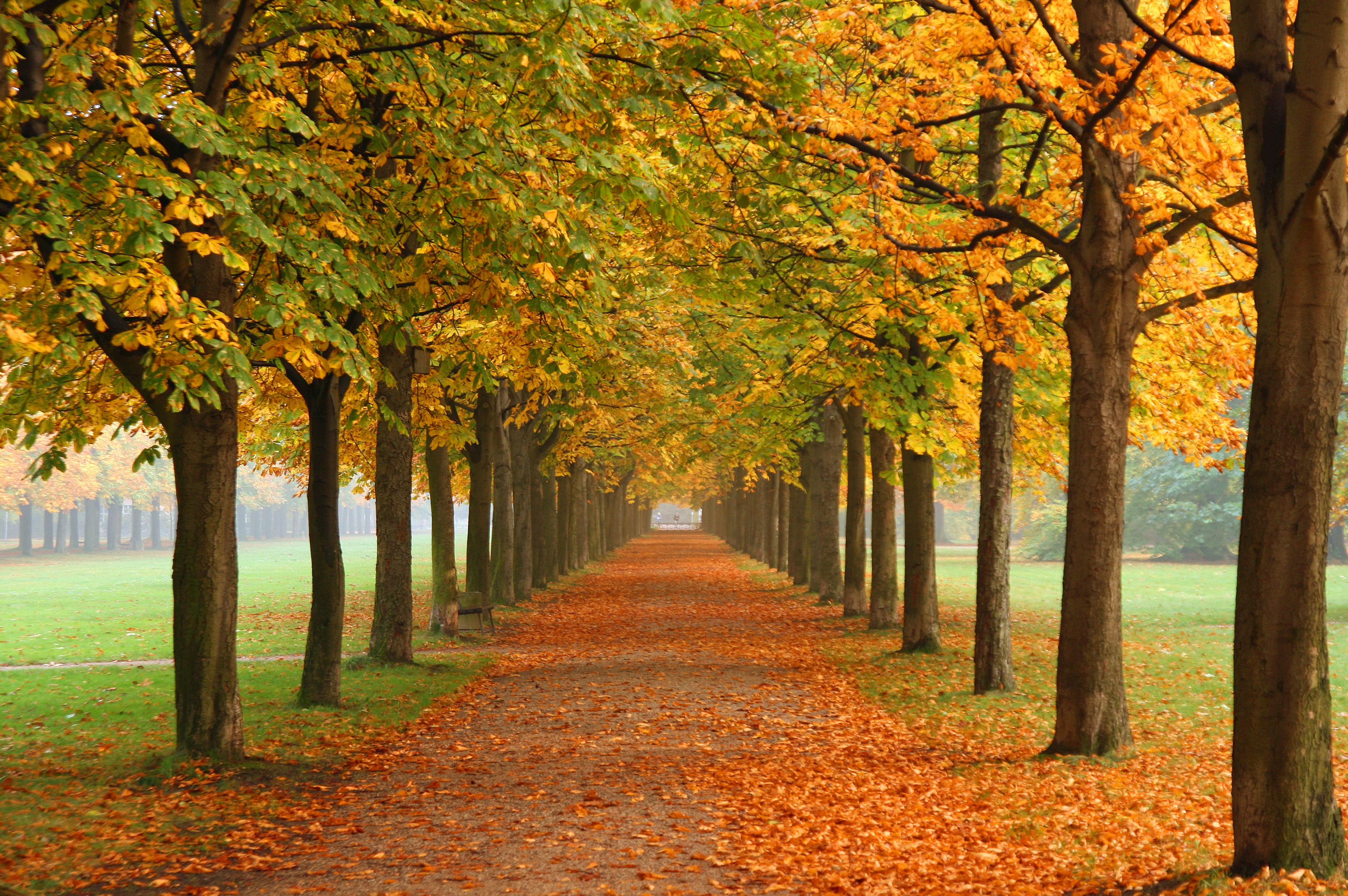 ধন্যবাদ সকলকে